Центр культуры и досуга«Общение» для пожилых людей
Центр культуры и досуг«Общение» для пожилых людей
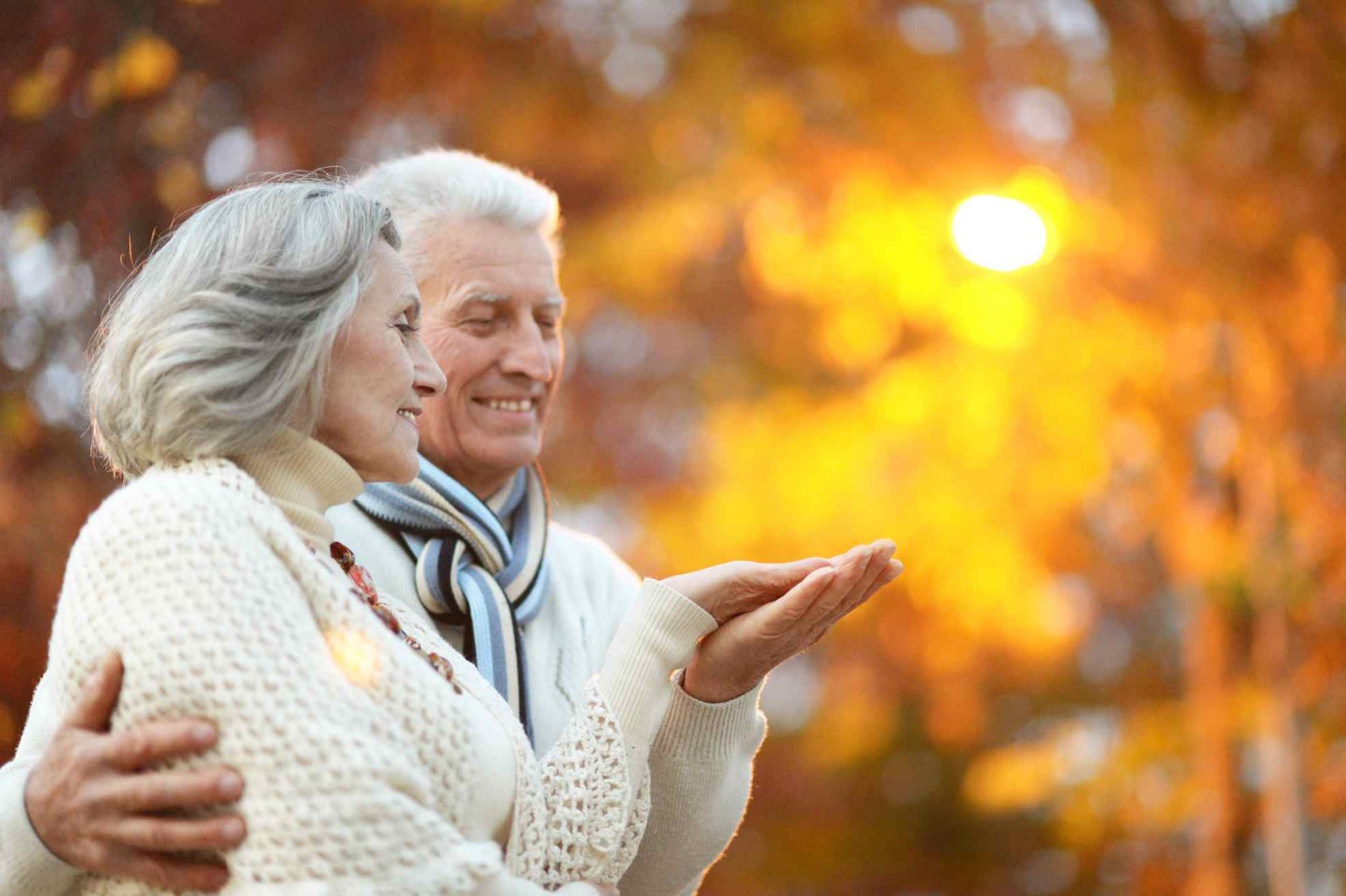 Легко на сердце от песни веселой                 120-лет со дня рождения                 И.Дунаевского
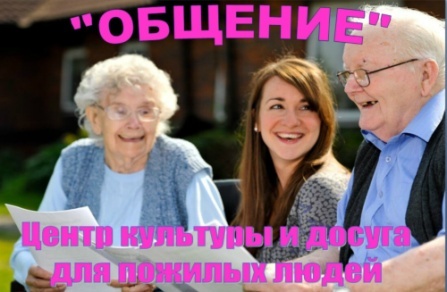 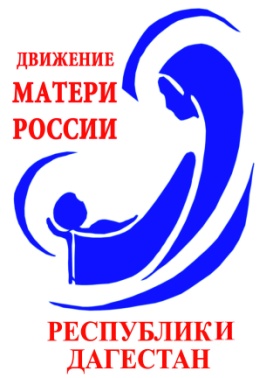 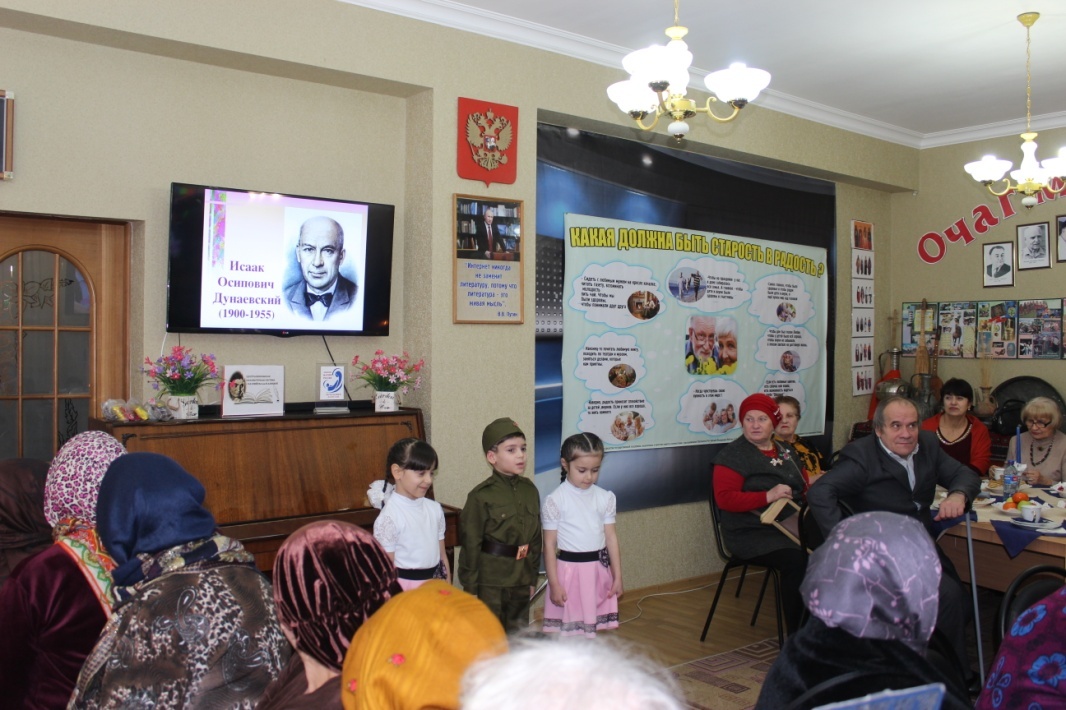 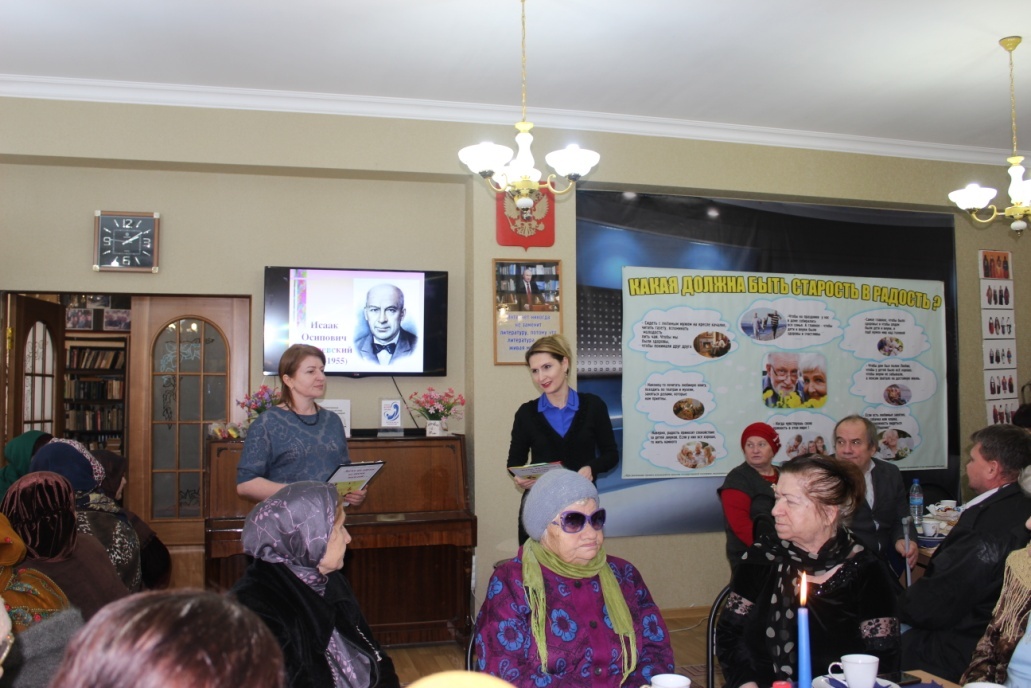 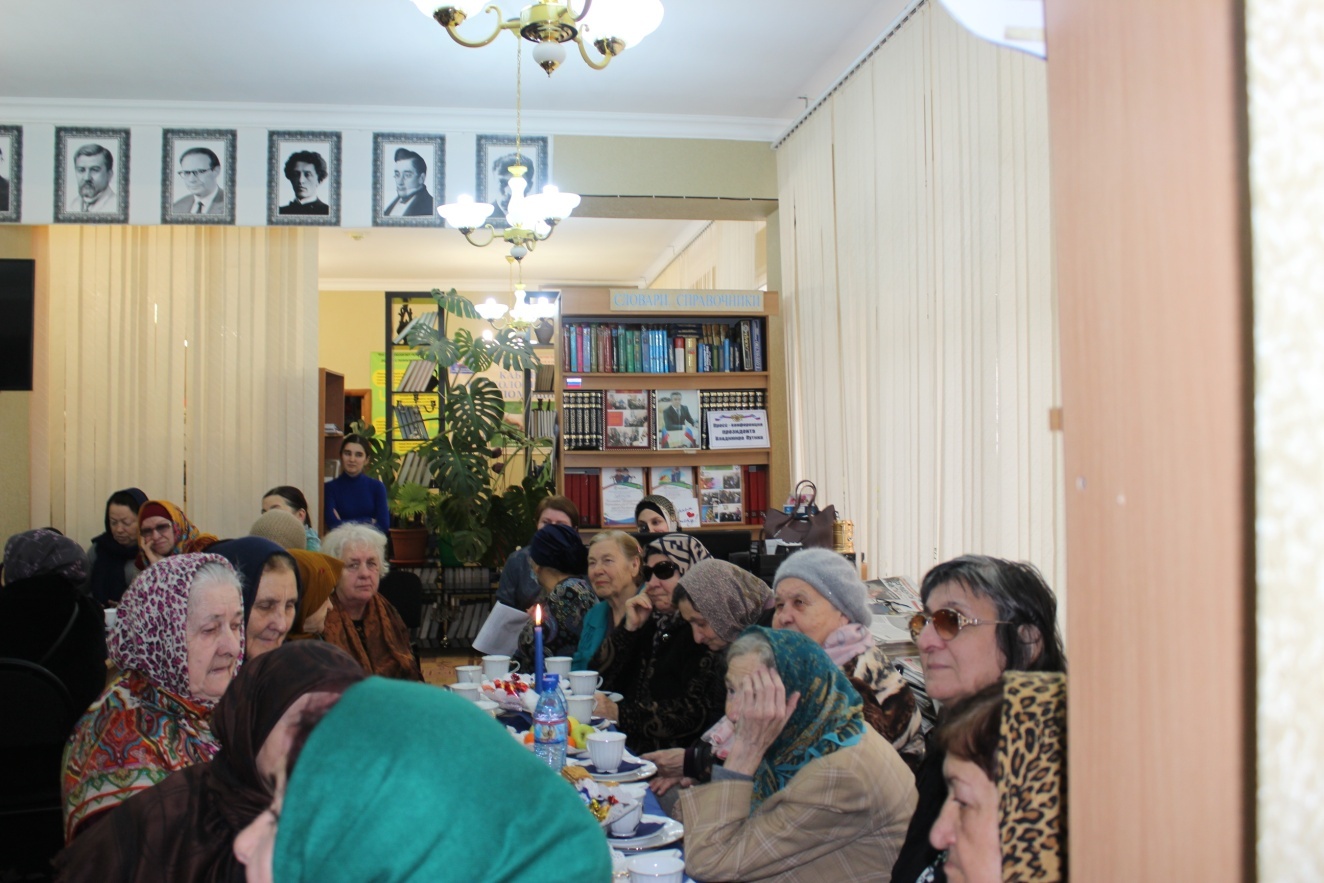 Веселая  масленица
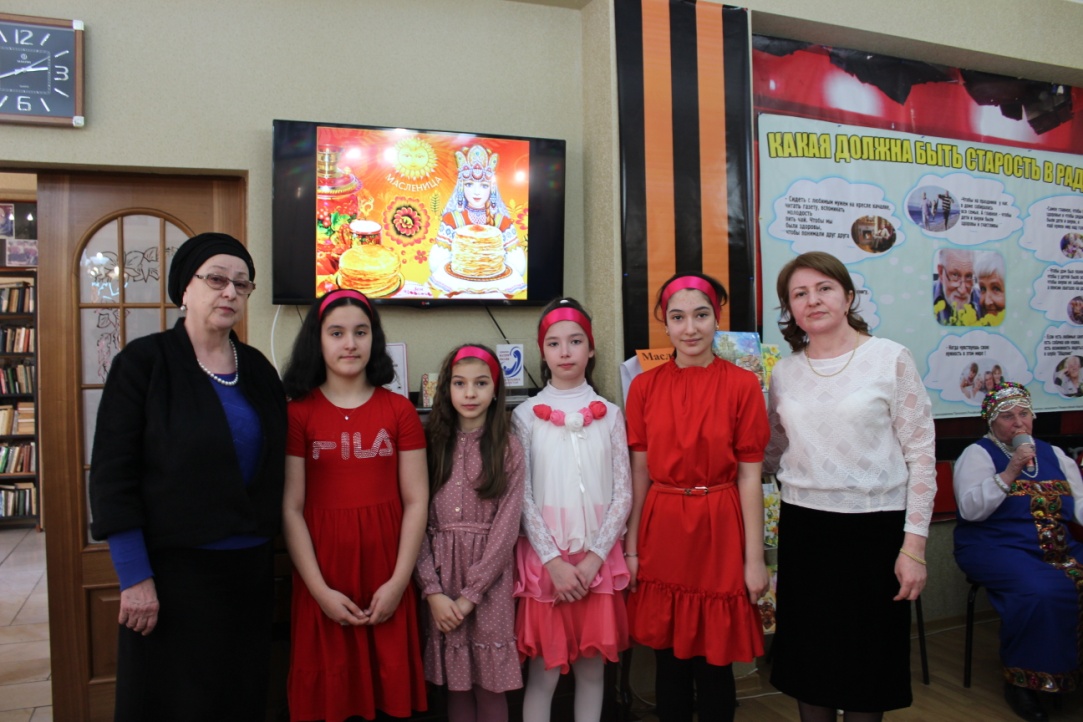 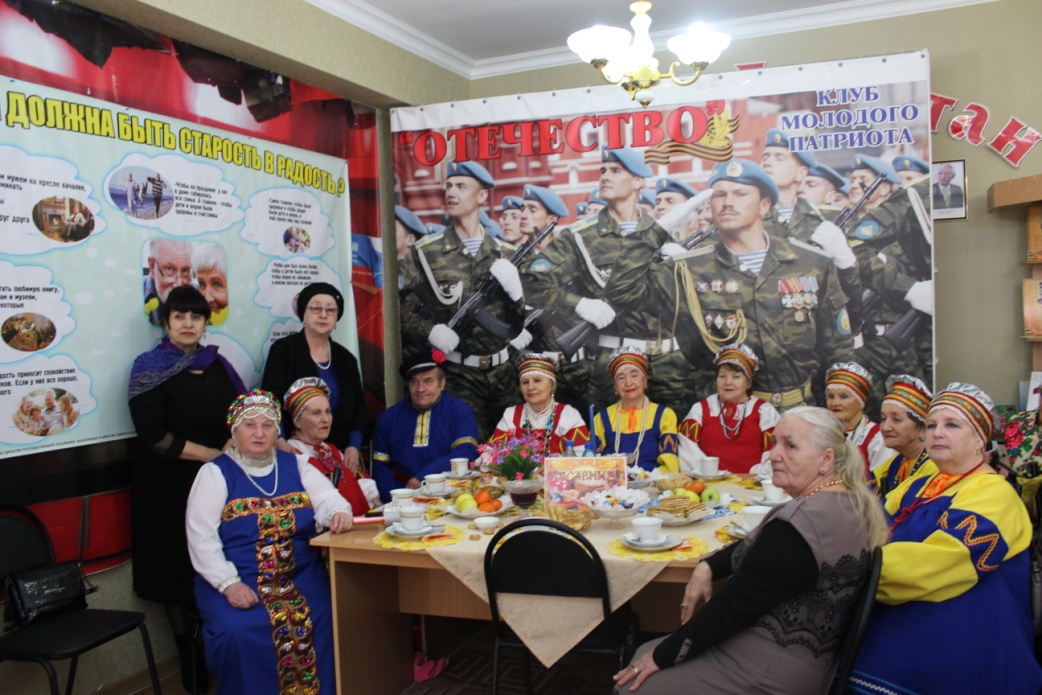 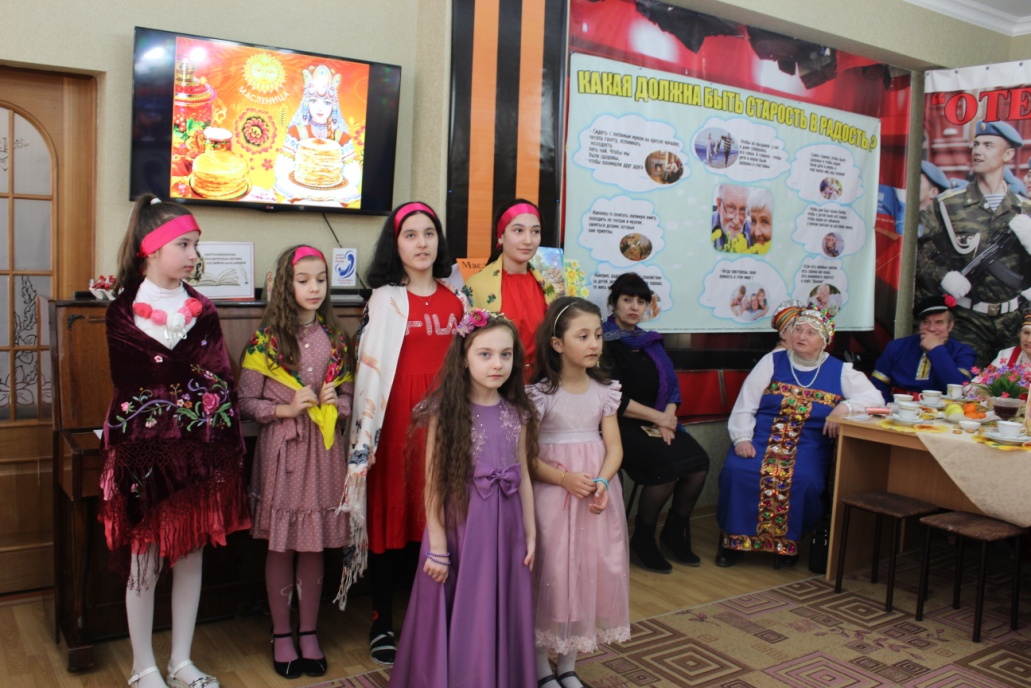